Integrated with 60+ leading indexing and archiving databases
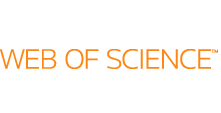 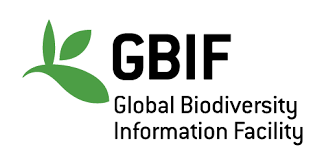 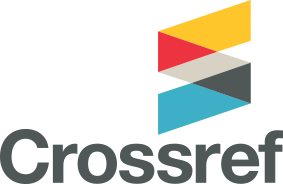 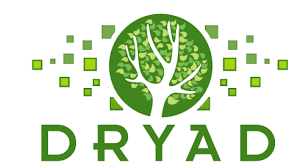 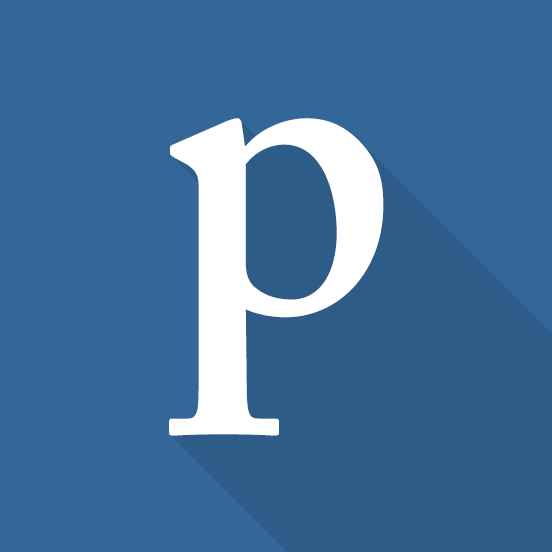 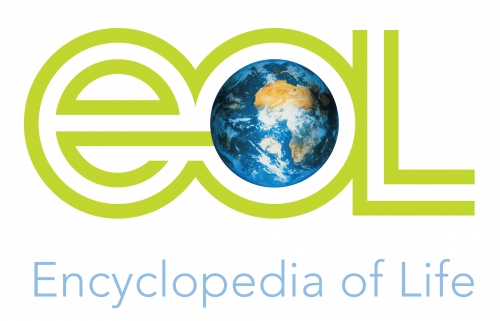 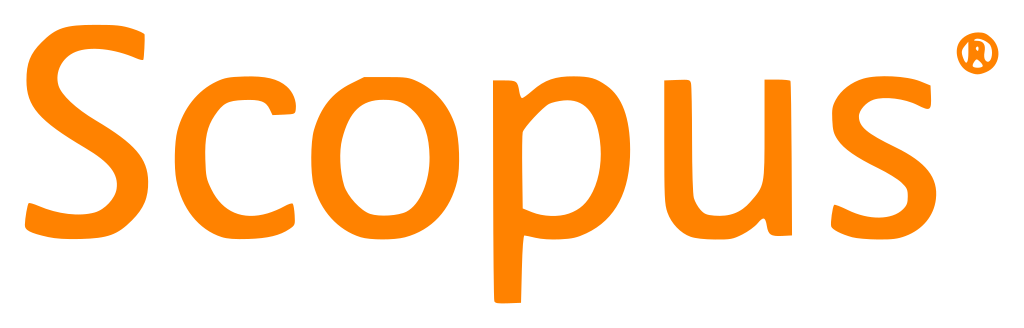 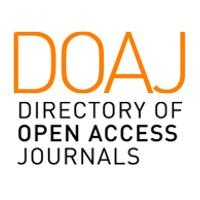 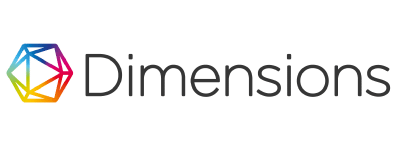 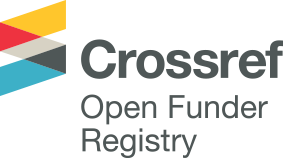 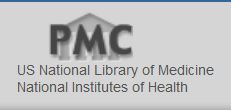 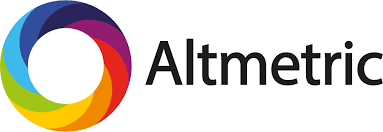 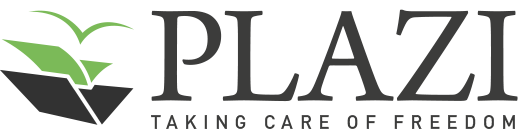 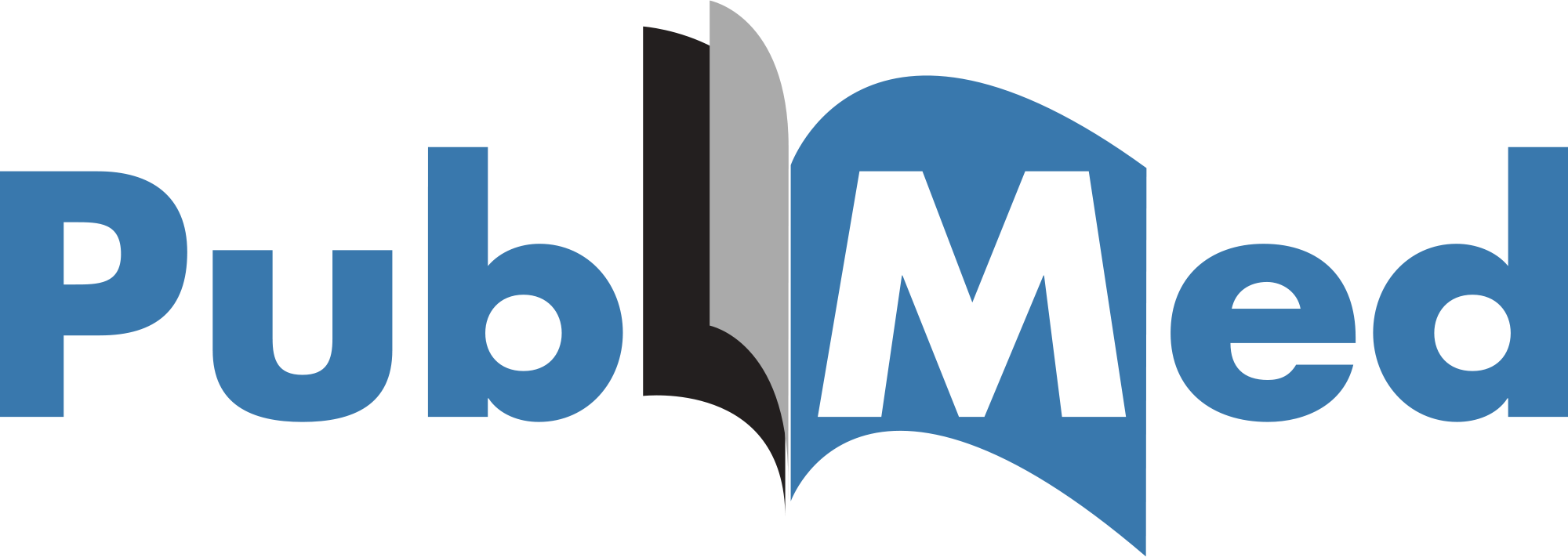 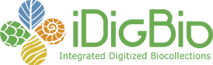 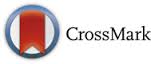 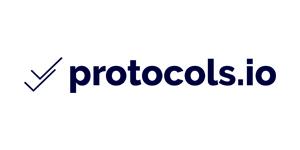 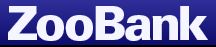 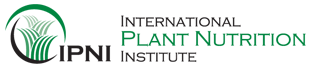 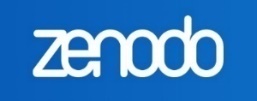 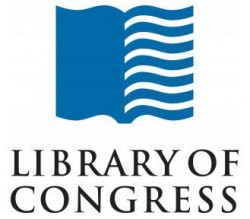 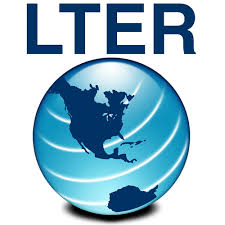 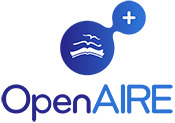 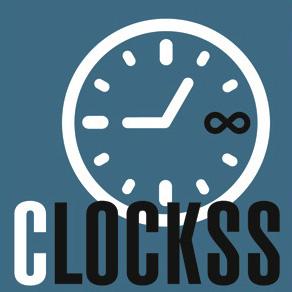 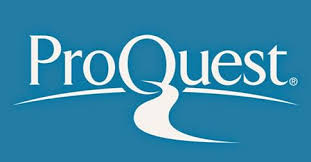 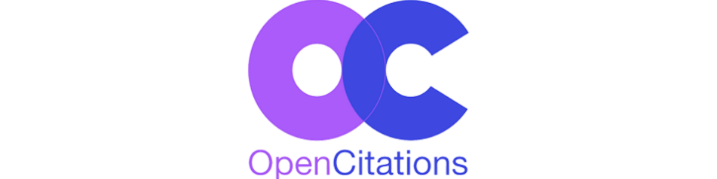 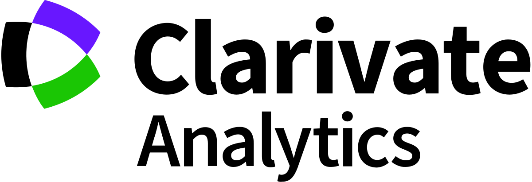 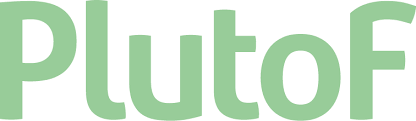 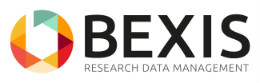 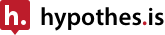 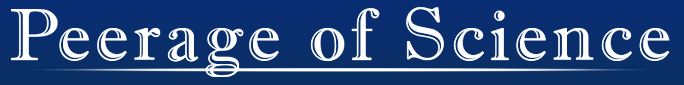 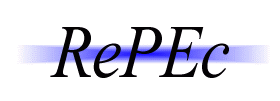 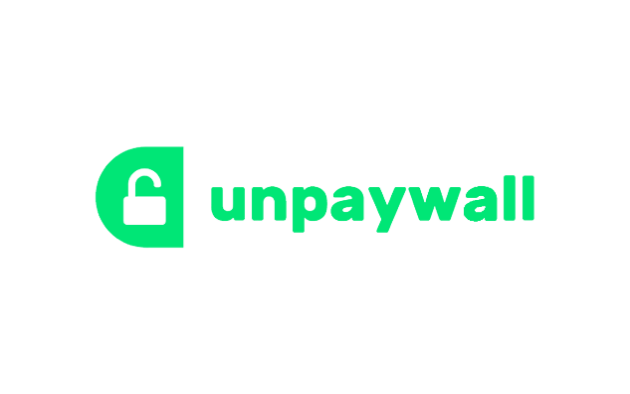 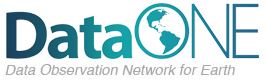 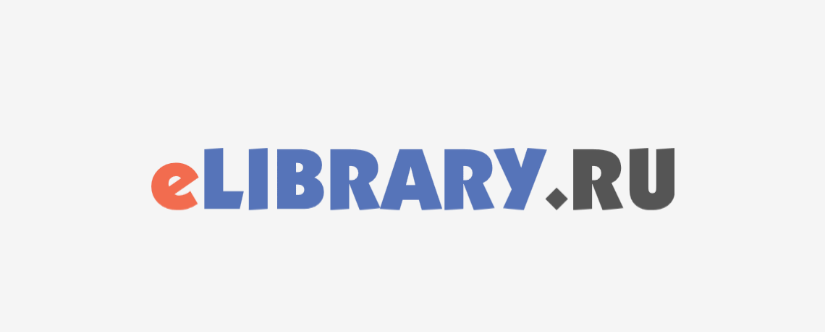 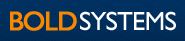